Устный счёт
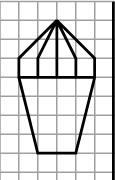 + 4
20
+ 4
+ 1
+ 8
- 3
+ 6
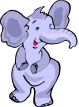 + 3
+1
-2
Прочитайте числа; какое число самое большое (маленькое).
 2) Найти сумму чисел 14 и 20.
 3) Найдите сумму чисел 3 и 7.
 5) 20 уменьшить на 2.
 7) На сколько 9 больше 7.
 9) Сколько десятков и единиц в числе 17. 	
 4) 14 увеличить на 2.
 6) За 2 тетради заплатили 20 рублей. Сколько стоит одна тетрадь?
 8) Найти сумму чисел 17 и 2.
 10) Какое число близко к 17 и имеет 2 десятка?
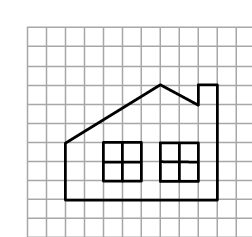 Устный счёт
7, 3, 2, 14, 9, 20, 17.
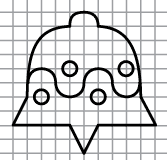 Устный счёт
15-6+2=
55- 10=
17-7-3=
68-38=
47-7+4=
91-71=
33-1+8=
54+25=
63+22=
5+15-3=
18-4-2=
71+18=
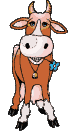 Кто сколько пробежал?
3
4
3
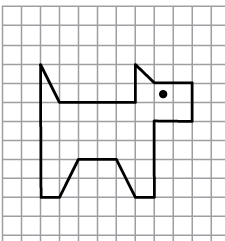 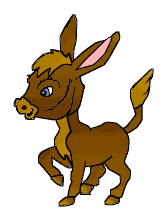 10
6
5
28
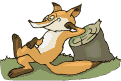 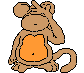 7
23
16
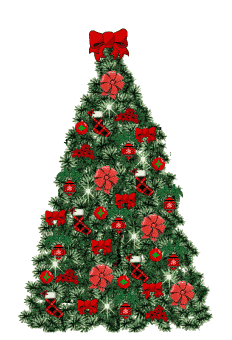 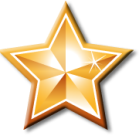 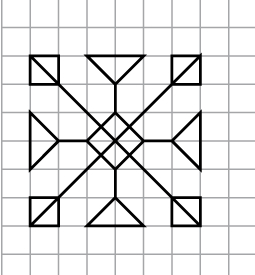 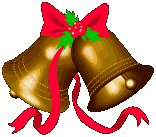 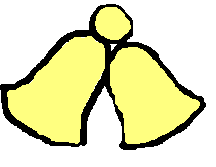 16
6
10
19
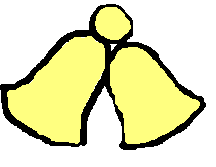 10
9
24
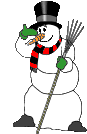 13
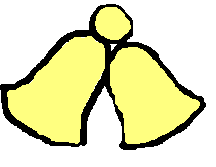 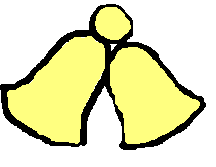 11
3
10
10
1
17
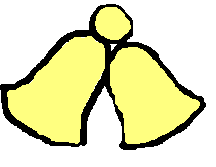 15
4
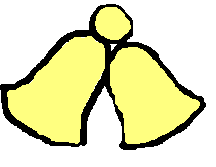 10
7
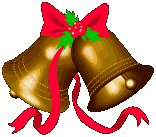 10
5
12
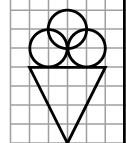 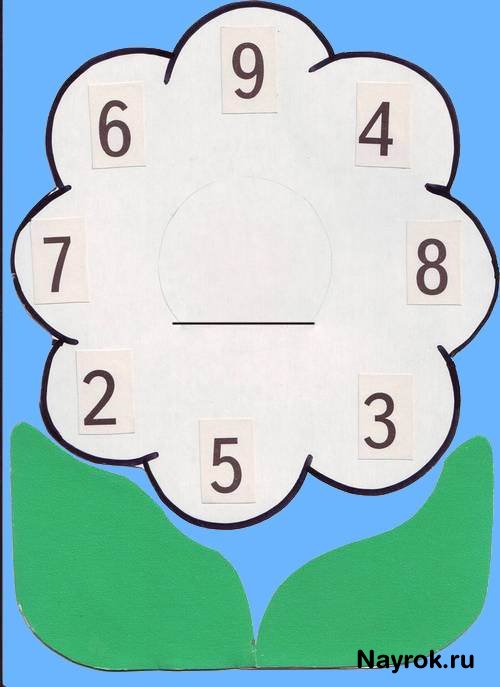 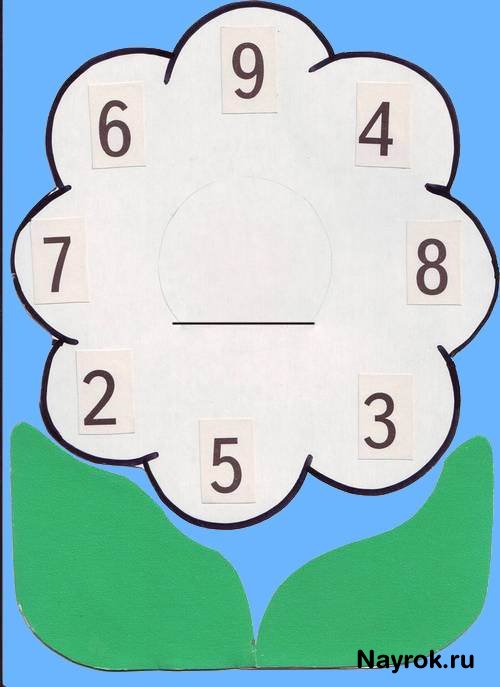 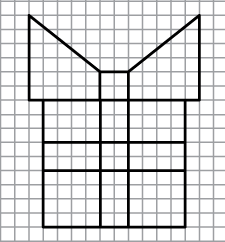 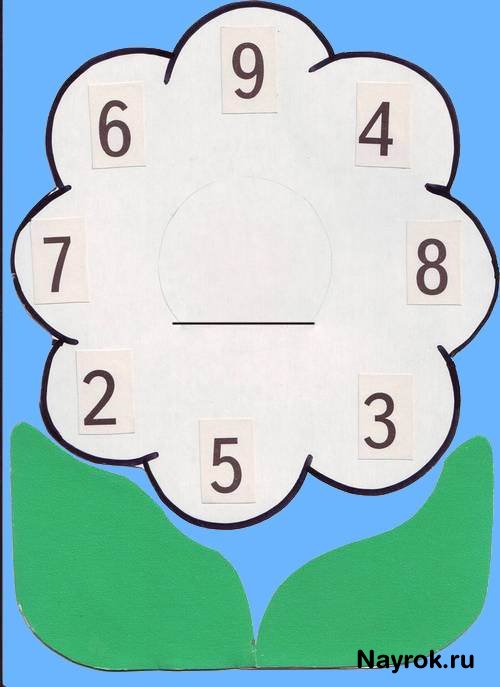 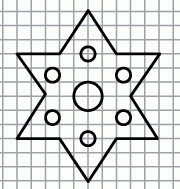 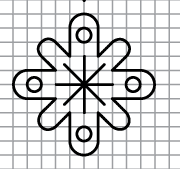 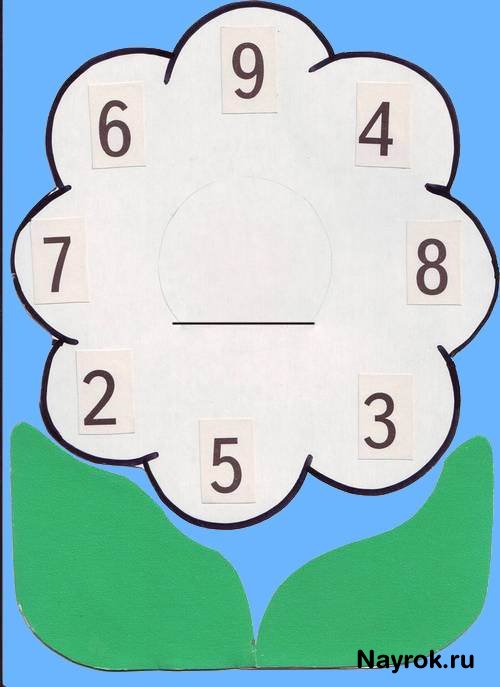 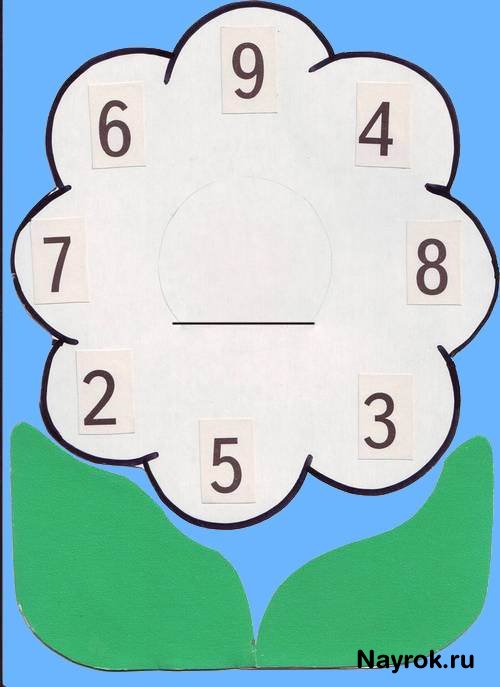 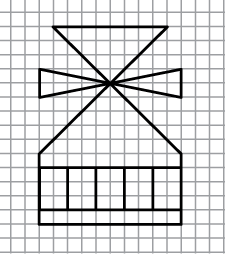 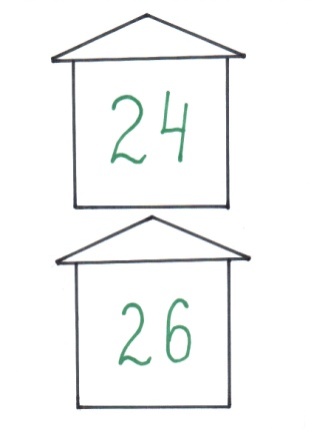 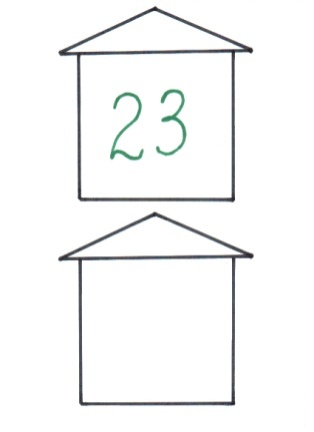 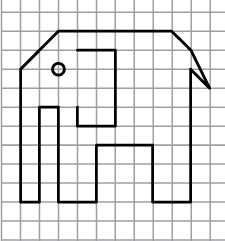 Назовите номера домов на левой стороне улицы.  
-Какую закономерность заметили?  
-Кто может продолжить этот ряд чисел?  
-Прочитайте номера домов на правой стороне улицы.  
-Номер какого дома пропущен? 
-Какое из чисел состоит из круглых десятков? 
-Назовите число десятков и единиц  в числах 24, 26, 28.
-Представьте числа 23, 25, 27, 29 в виде суммы разрядных слагаемых.
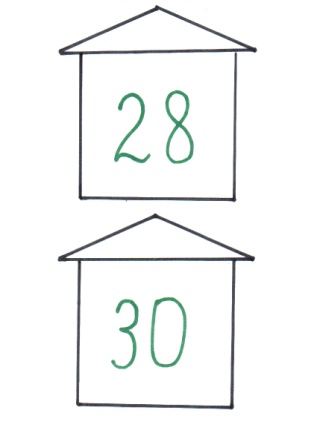 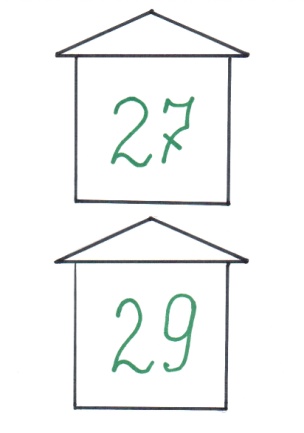 23+17	50-36+14	
38+12       13+56-12
24-16	35-16-15
45-26	28+34
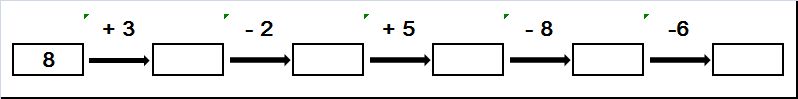 Вычисли:
50+30=
41-1   =
84-80 =
10+9  =
90-30 =
44+1  =
37-20 =
90+9   =
80-20 =
30+15=
74-20 =
70-9   =
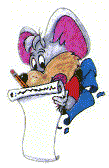 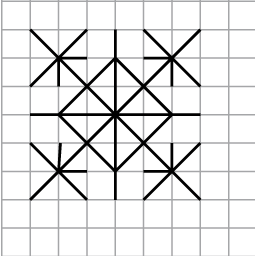